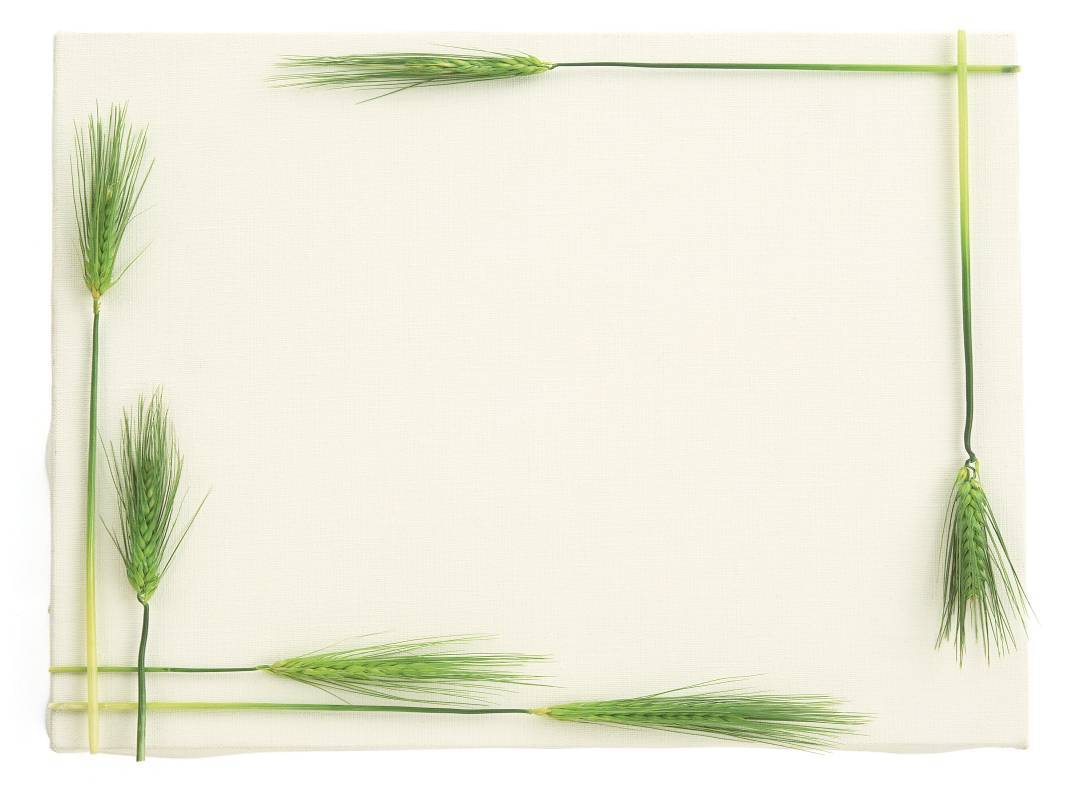 PHÒNG GD & ĐT QUẬN LONG BIÊN
   TRƯỜNG MẦM NON GIANG BIÊN
LĨNH VỰC PHÁT TRIỂN NGÔN NGỮ
ĐỀ TÀI
THƠ: ƯỚC MƠ CỦA TÝ
Đối tượng: Lớp MGL A3
Giáo Viên: Nguyễn Thị Oanh
                       Trần Thị Hồng Liên
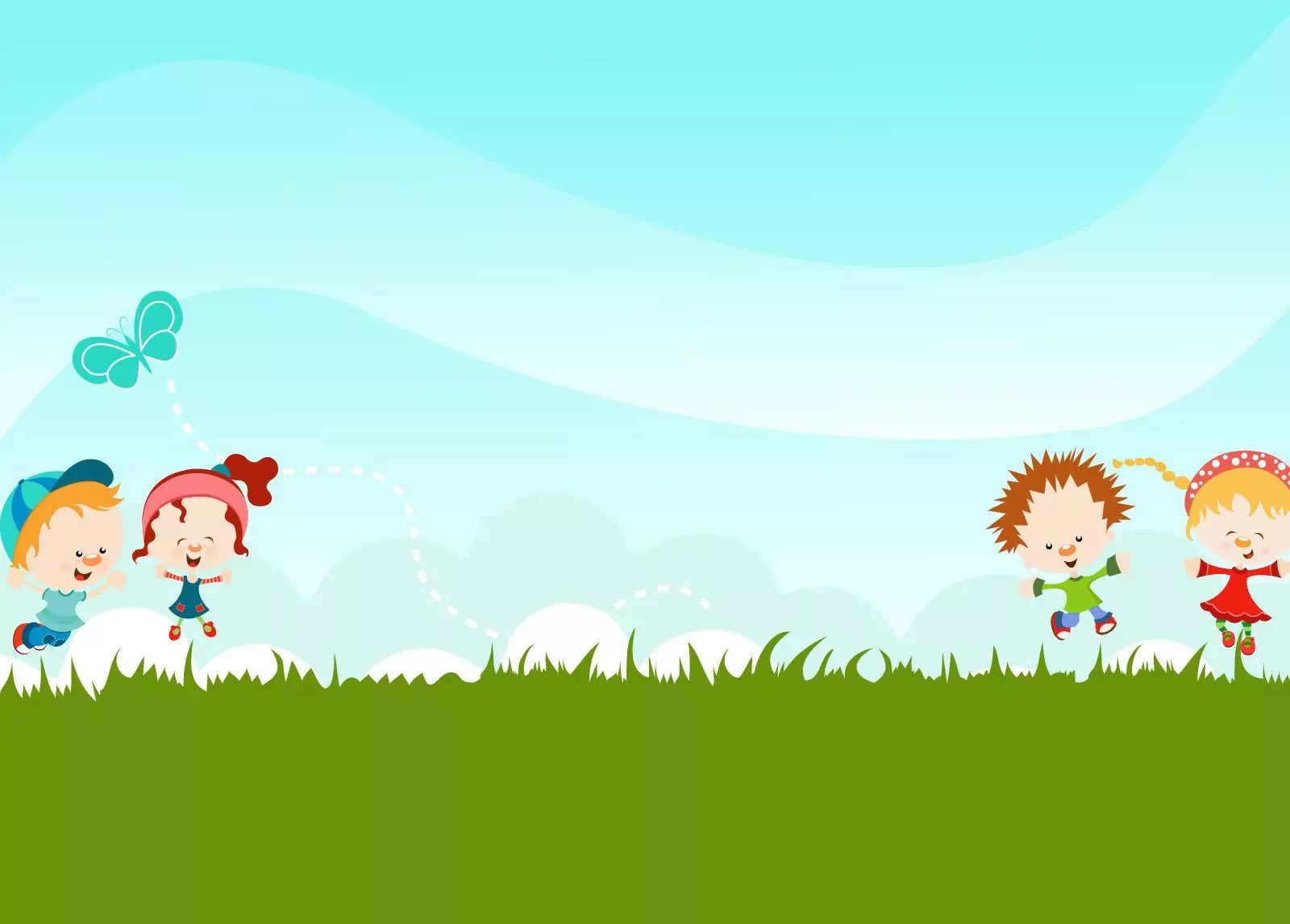 1. ỔN ĐỊNH TỔ CHỨC
Bài hát: Ước mơ xanh
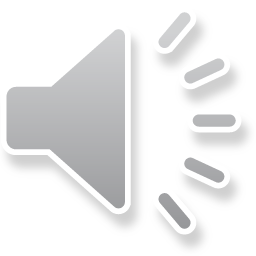 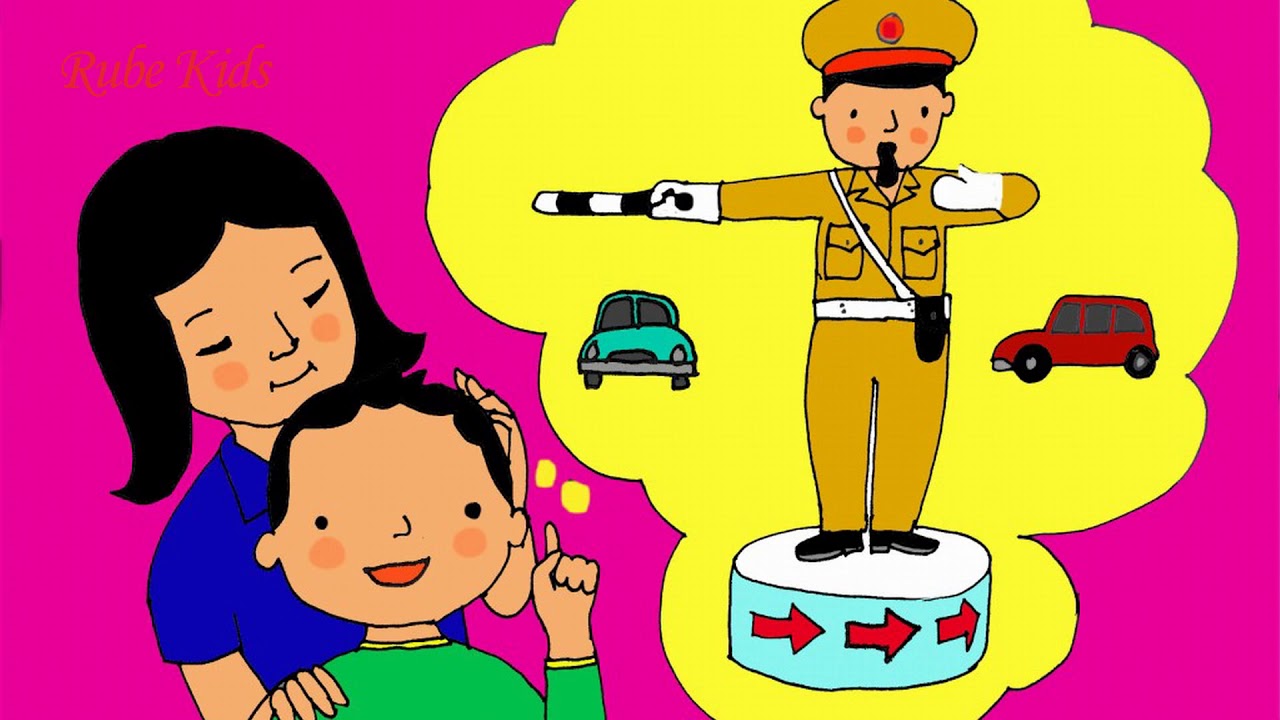 Bài thơ: 
Ước mơ của Tý
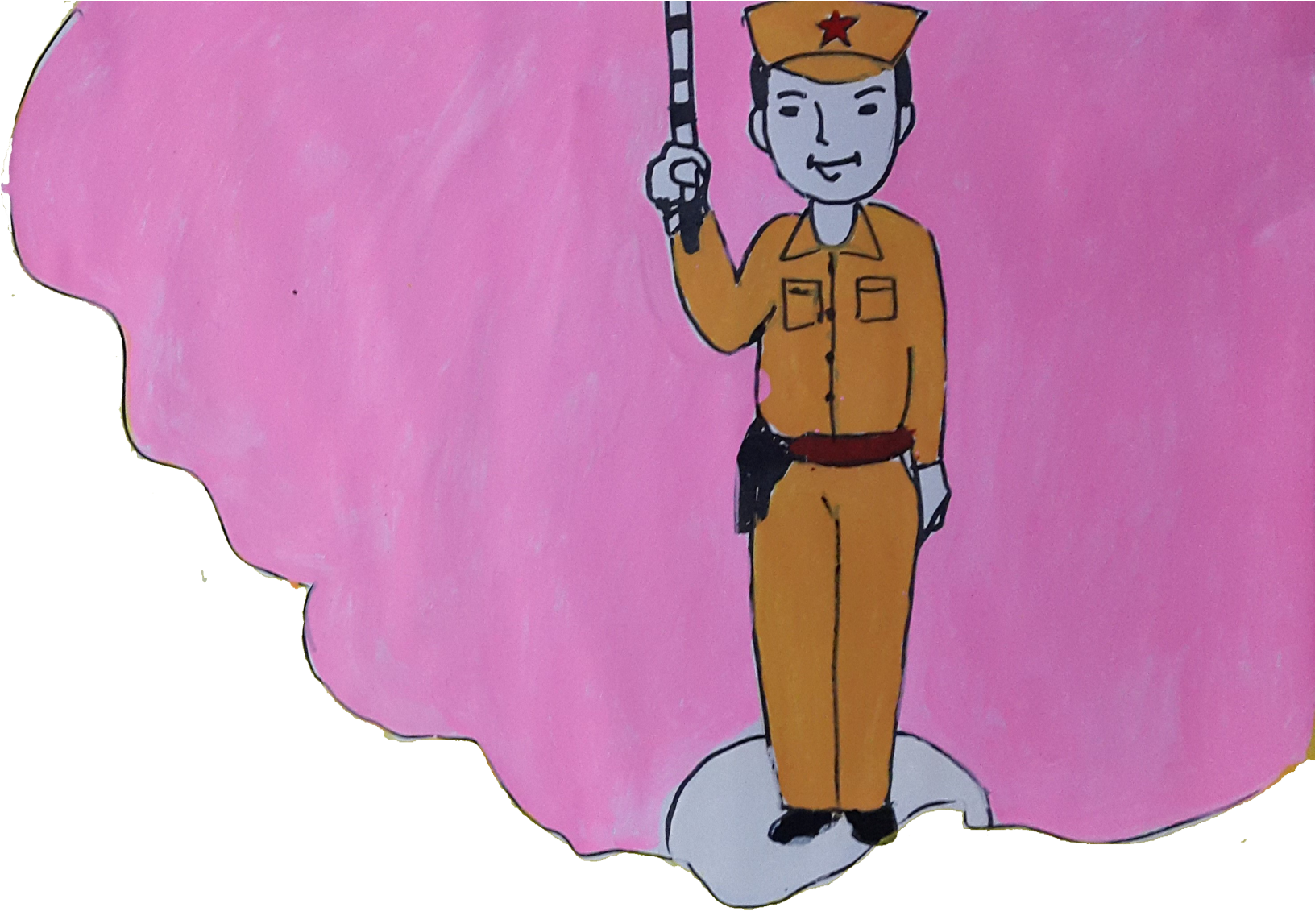 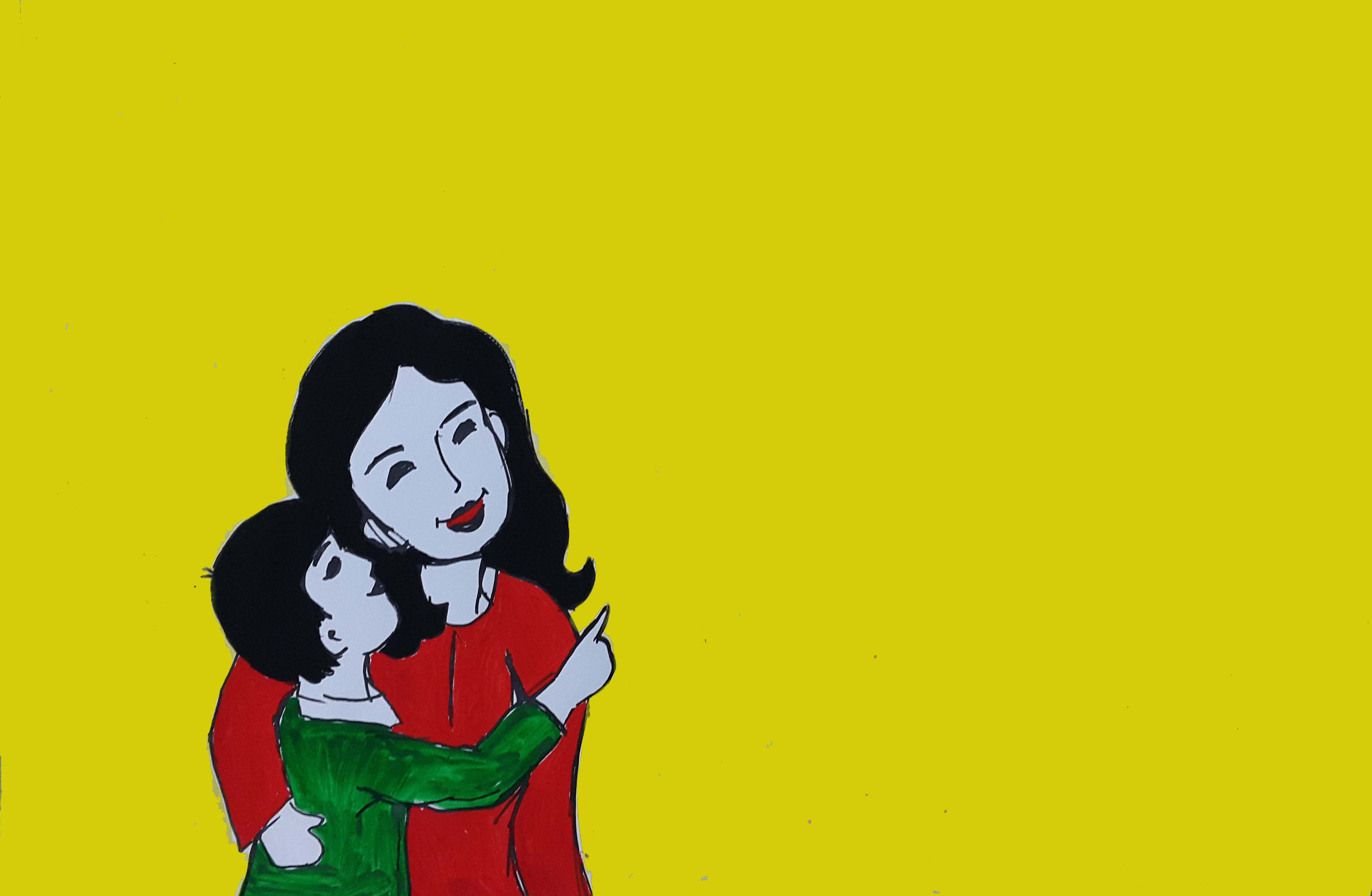 Mẹ! Mẹ ơi!Con học giỏiMẹ Tý hỏi:Giỏi làm gì?
Tý thầm thì:“Con sẽ điLàm cảnh sát
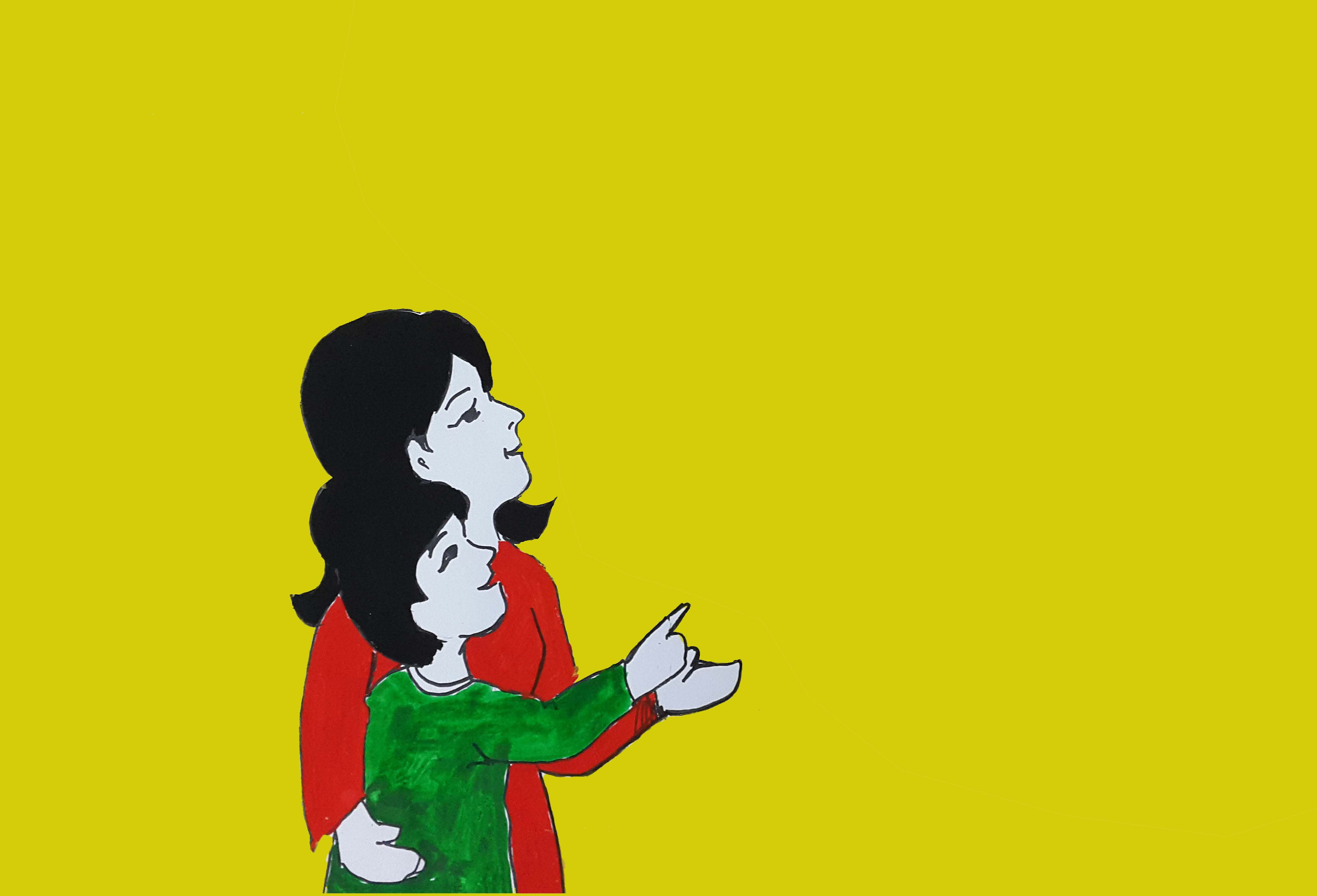 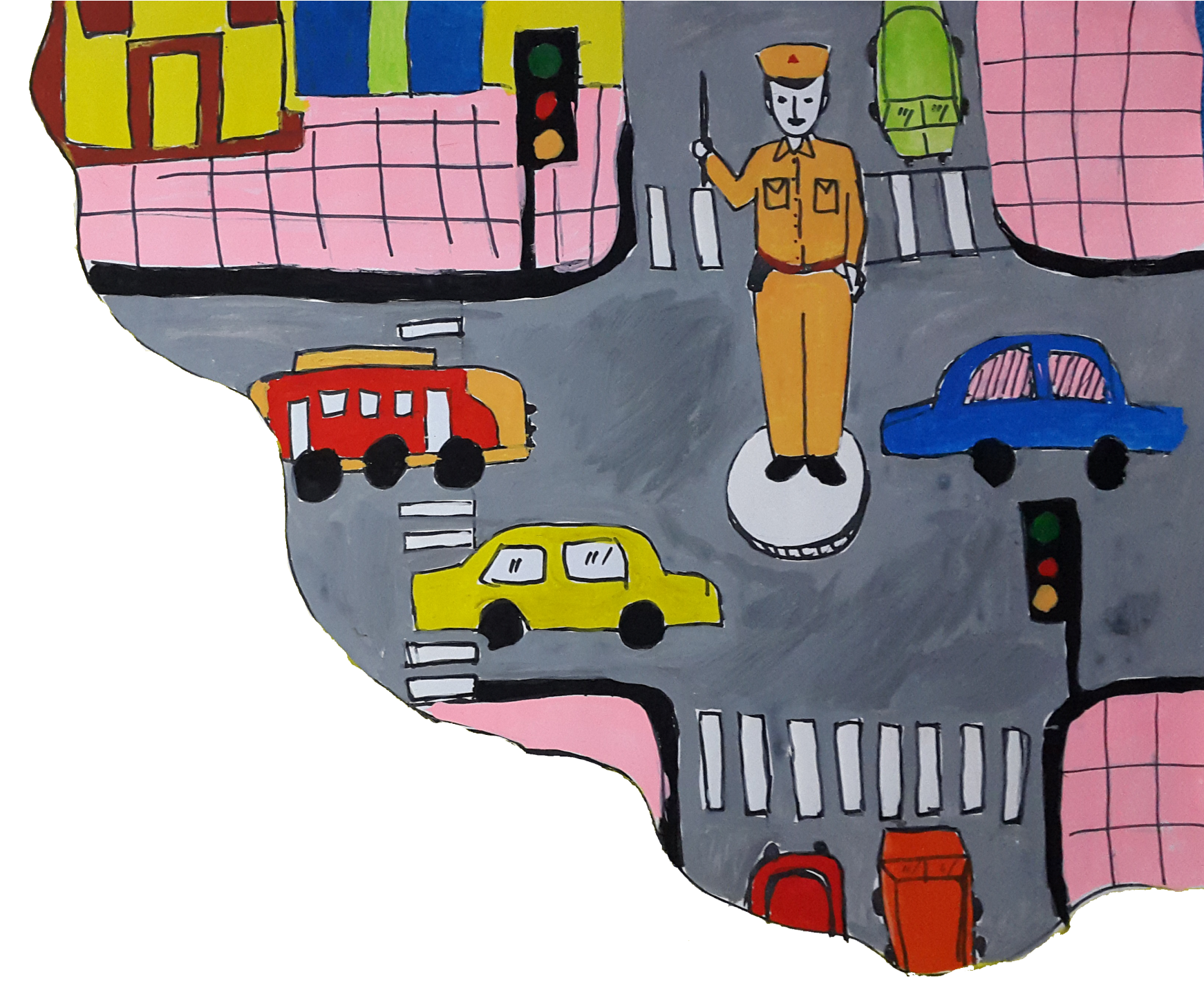 Con đứng gácNgã tư đườngĐể người sangAn toàn mãi
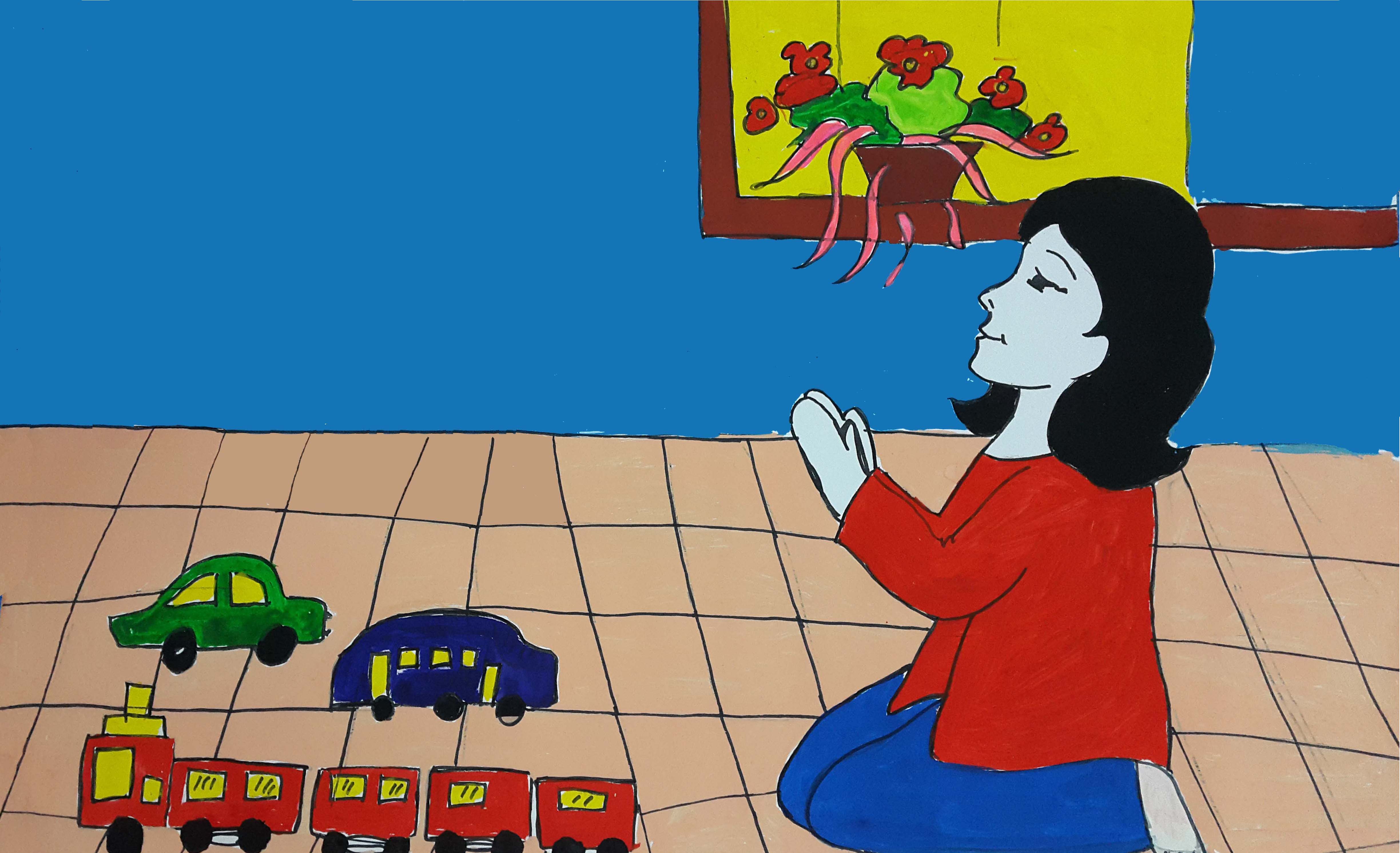 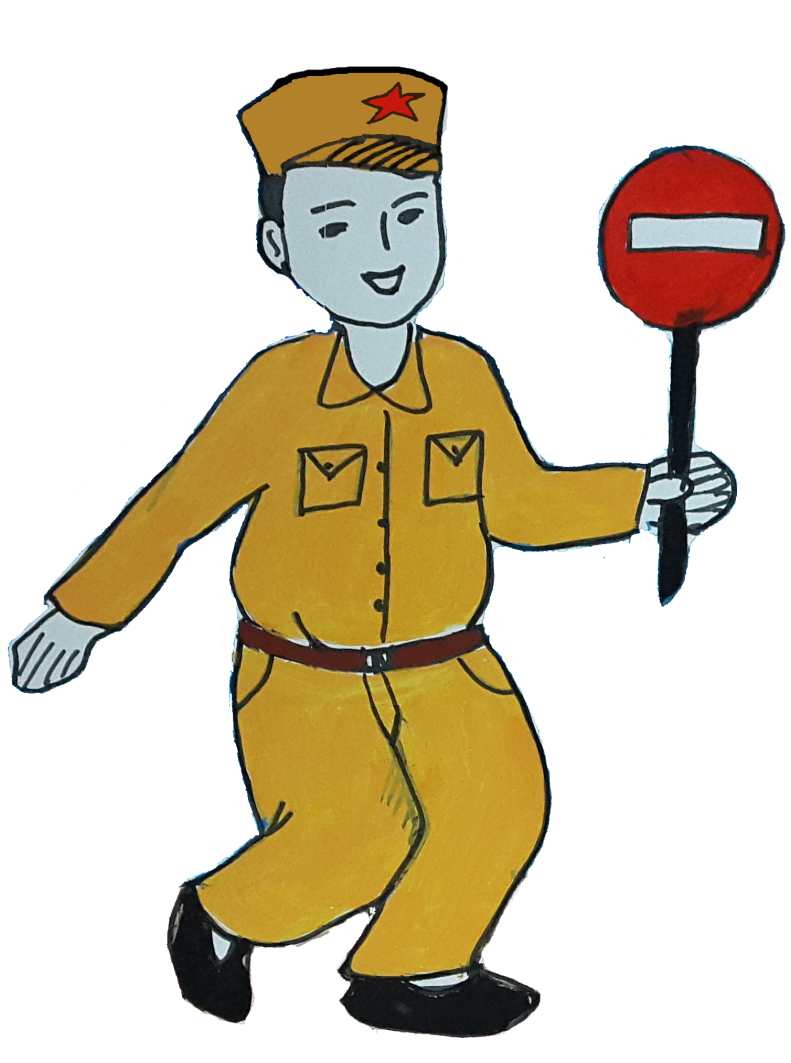 Mẹ cười xòa / Khen Tý giỏiTý phấn khởi / Cười ha ha!Nhảy quanh nhà: “Tý sẽ là / Anh cảnh sát!”
Đi thoải máiĐèn xanh mà!”
Này dừng lạiĐèn đỏ rồi!
Đi chậm thôiĐèn vàng đấy!
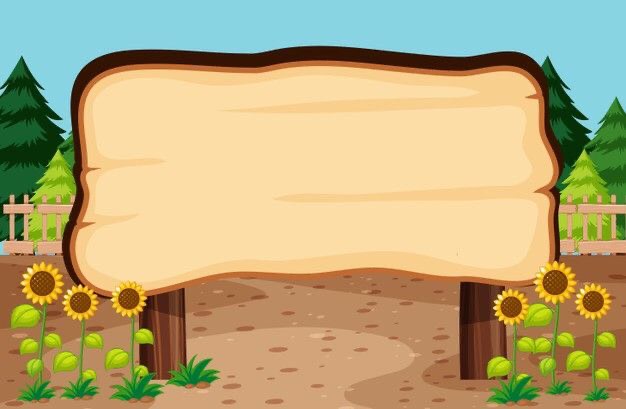 Đàm thoại
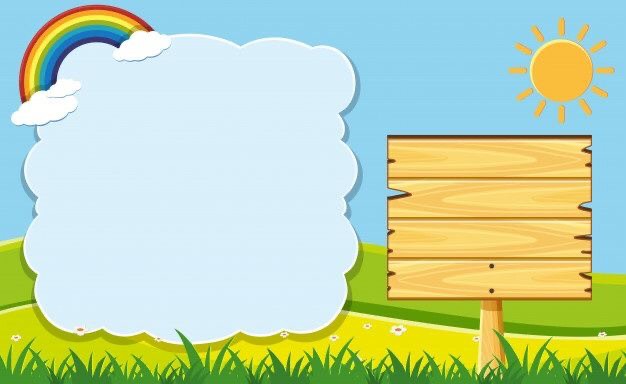 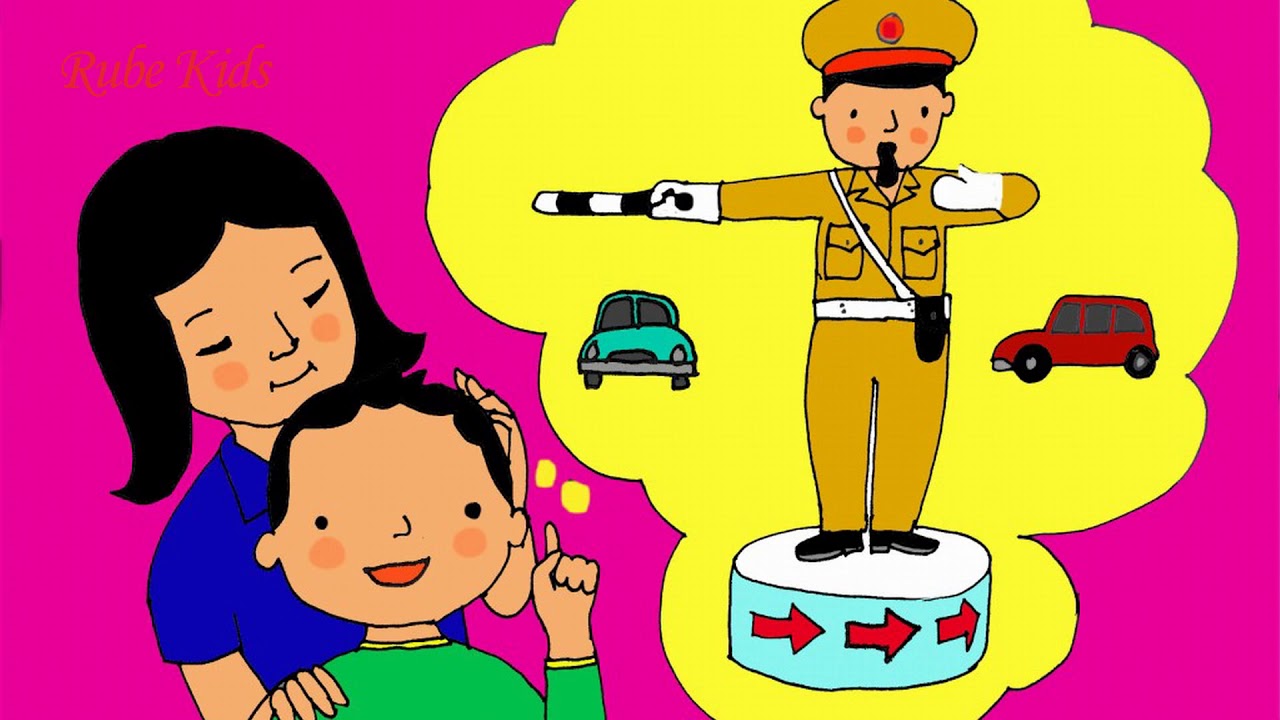 Bài thơ: 
Ước mơ của Tý
Câu 1: Cô vừa đọc cho các con nghe bài thơ gì?
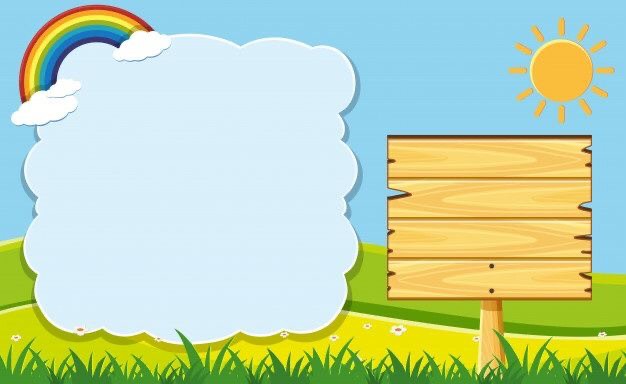 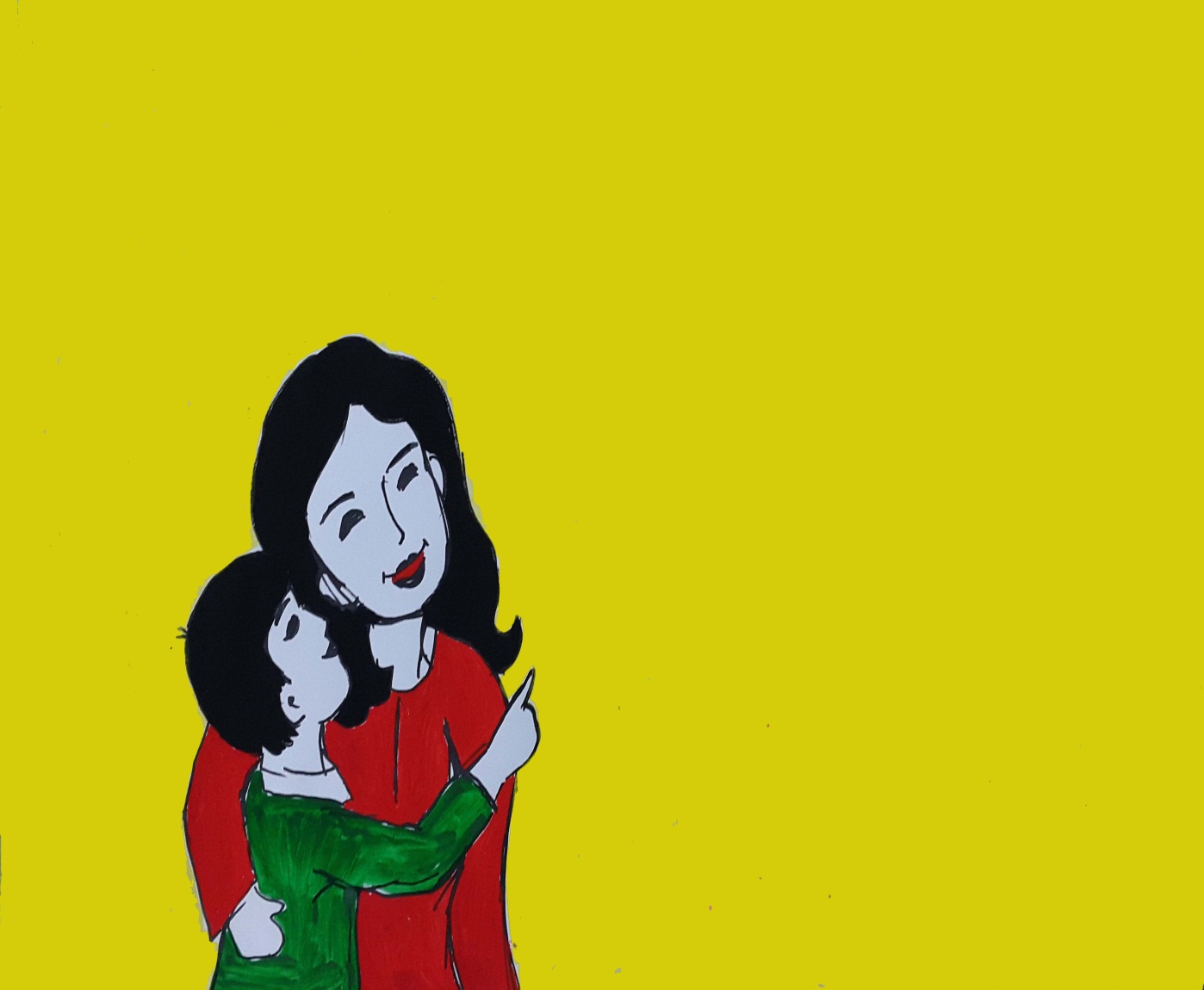 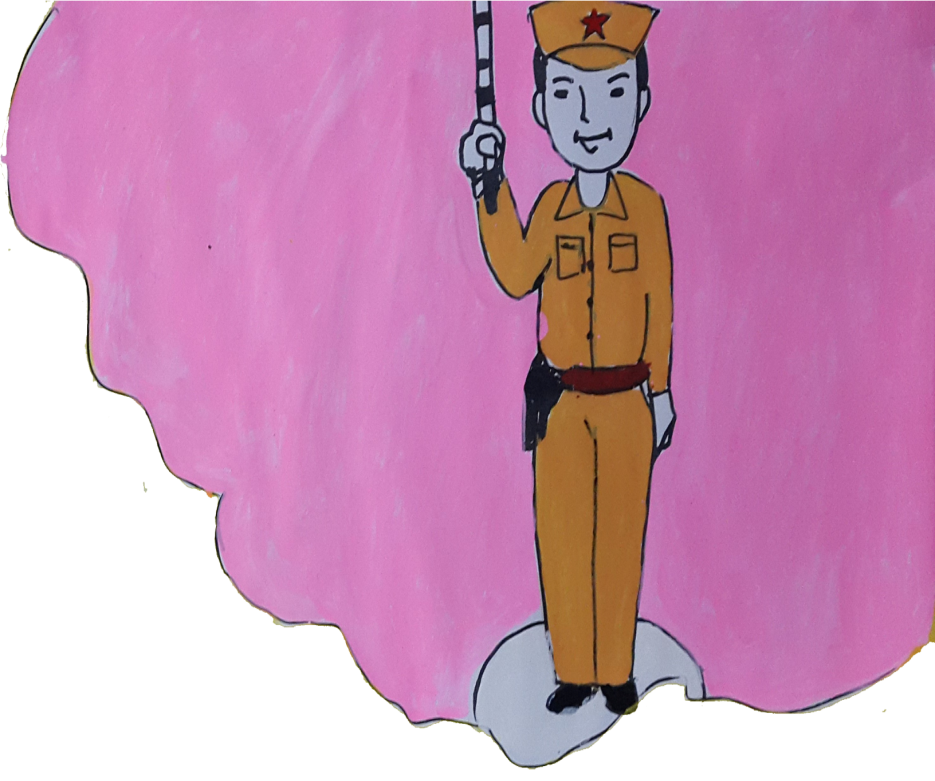 Câu 2: Tý đã nói gì với mẹ?
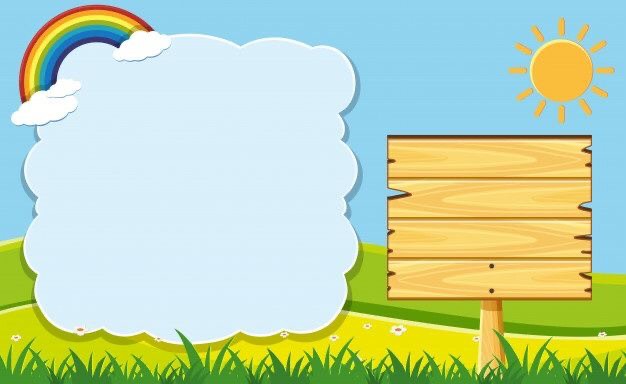 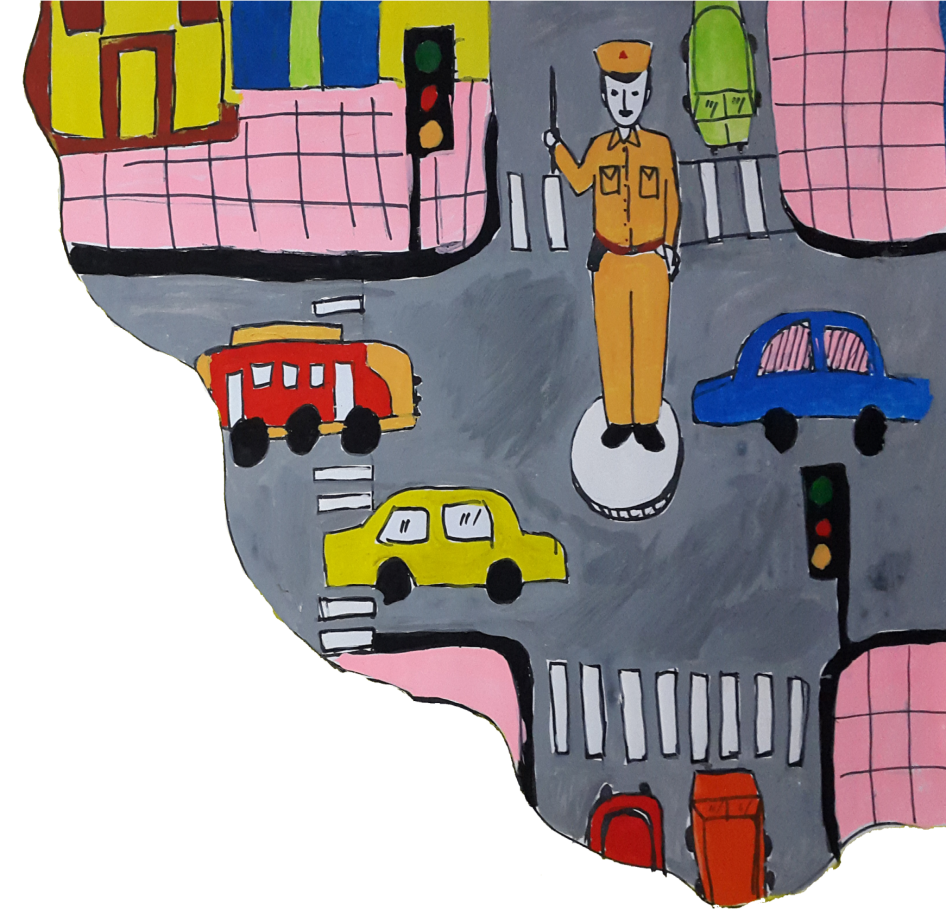 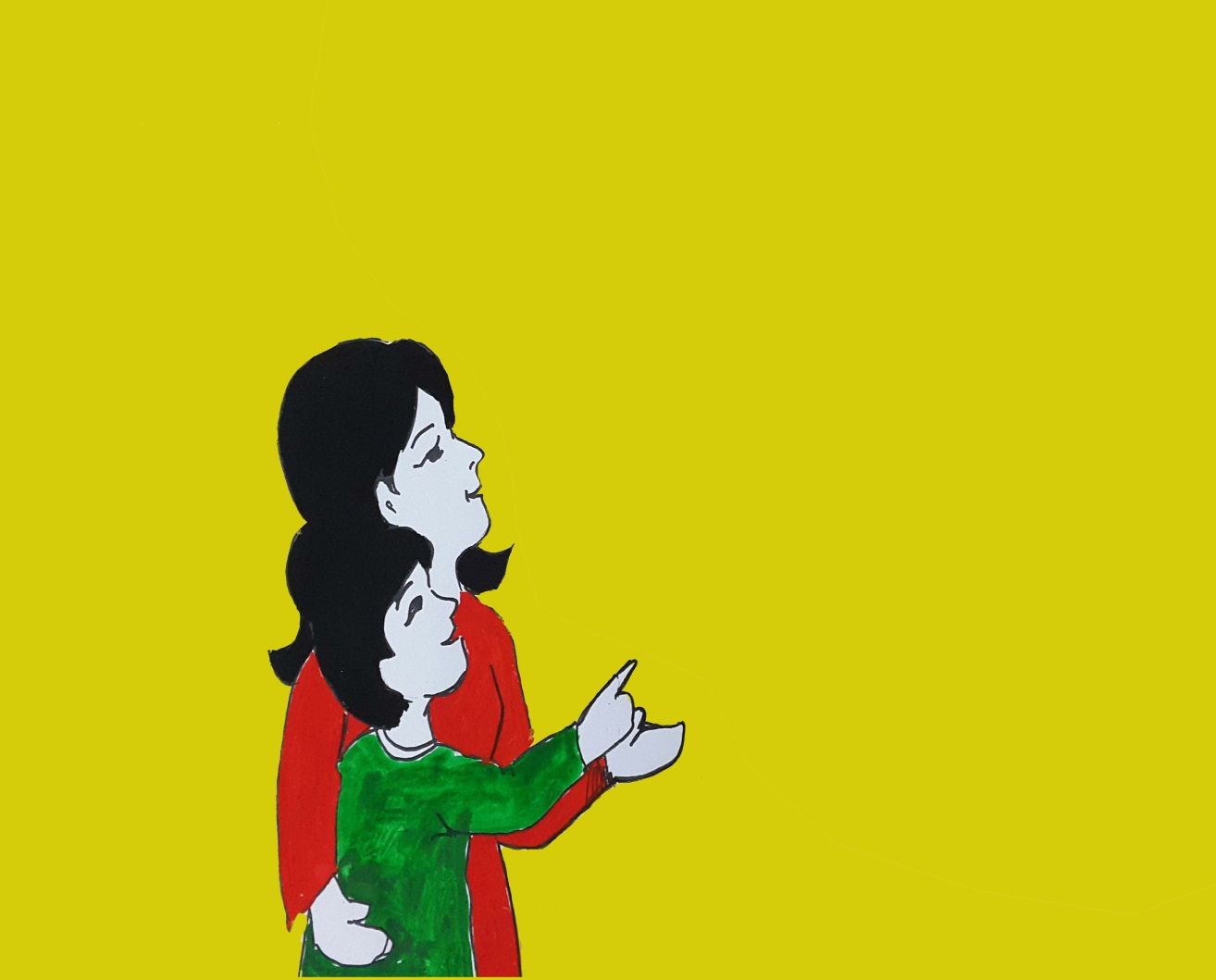 Câu 3: Tý làm cảnh sát để làm gì?
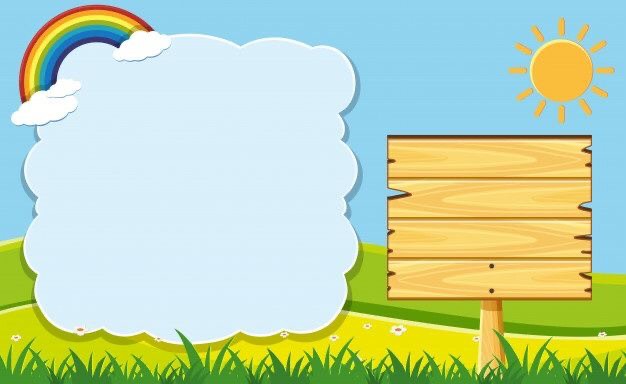 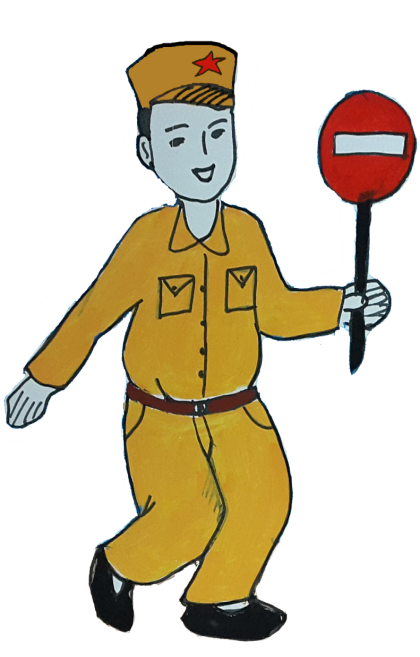 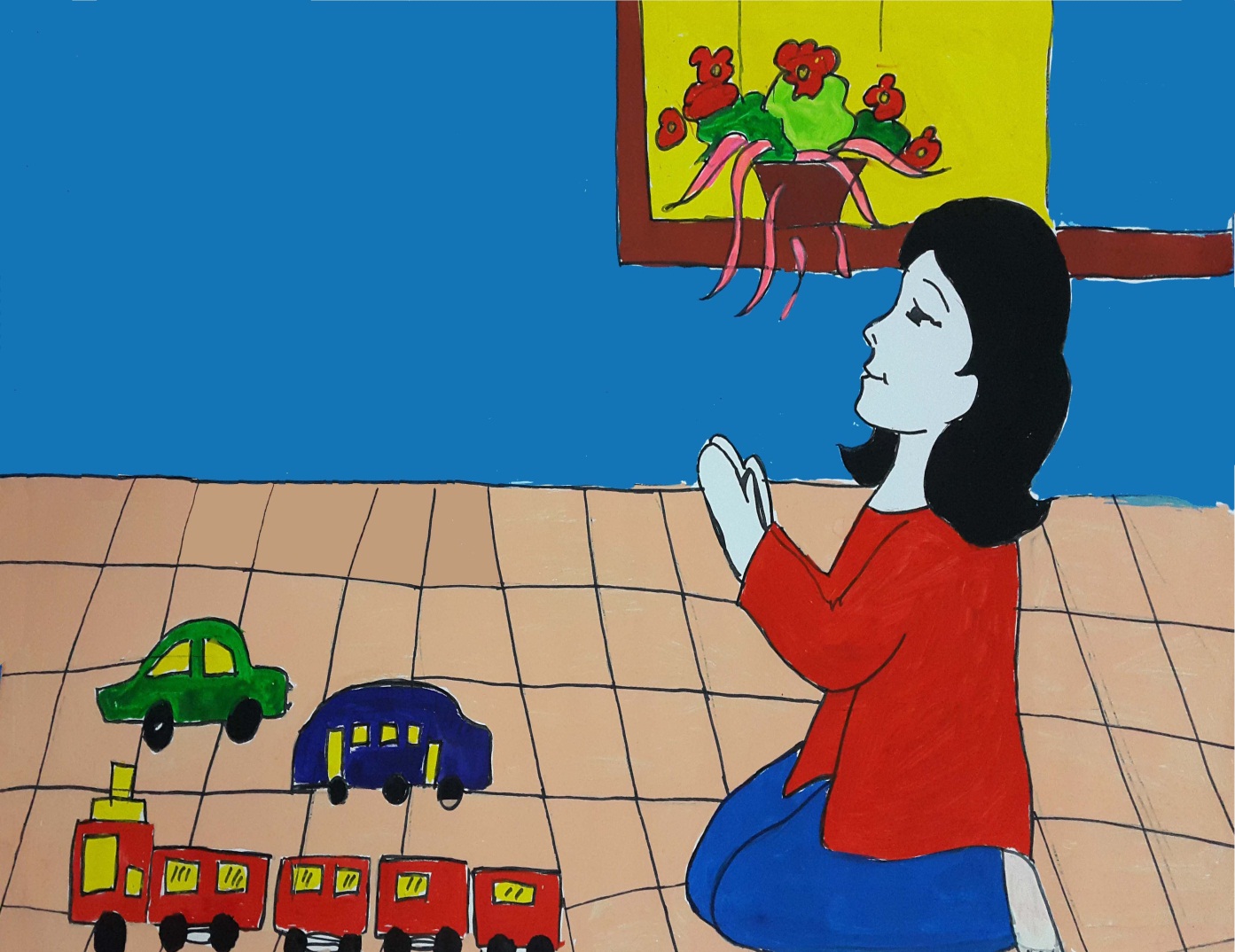 Câu 4: Đượ mẹ khen Tý đã làm gì?
LàTys
Ước mơ của bạn Tý là được làm cảnh sát,
 còn ước mơ của các con sẽ làm gì?
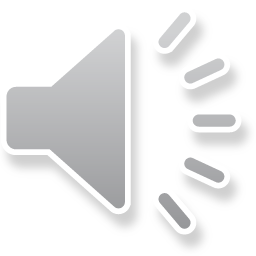 Cho trẻ đọc thơ
Bài học đến đây là kết thúc 
Chúc các con luôn chăm ngoan, học giỏi!
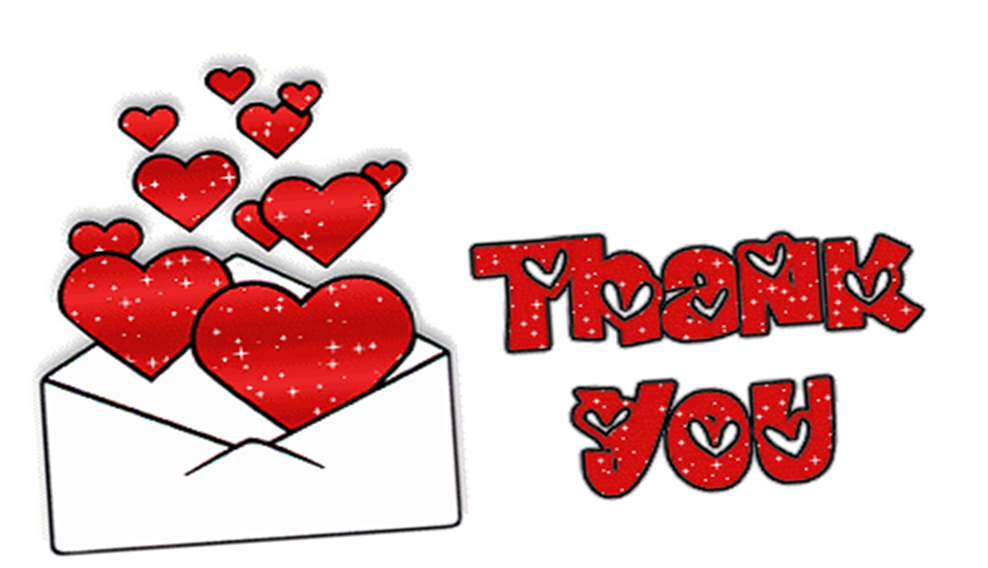